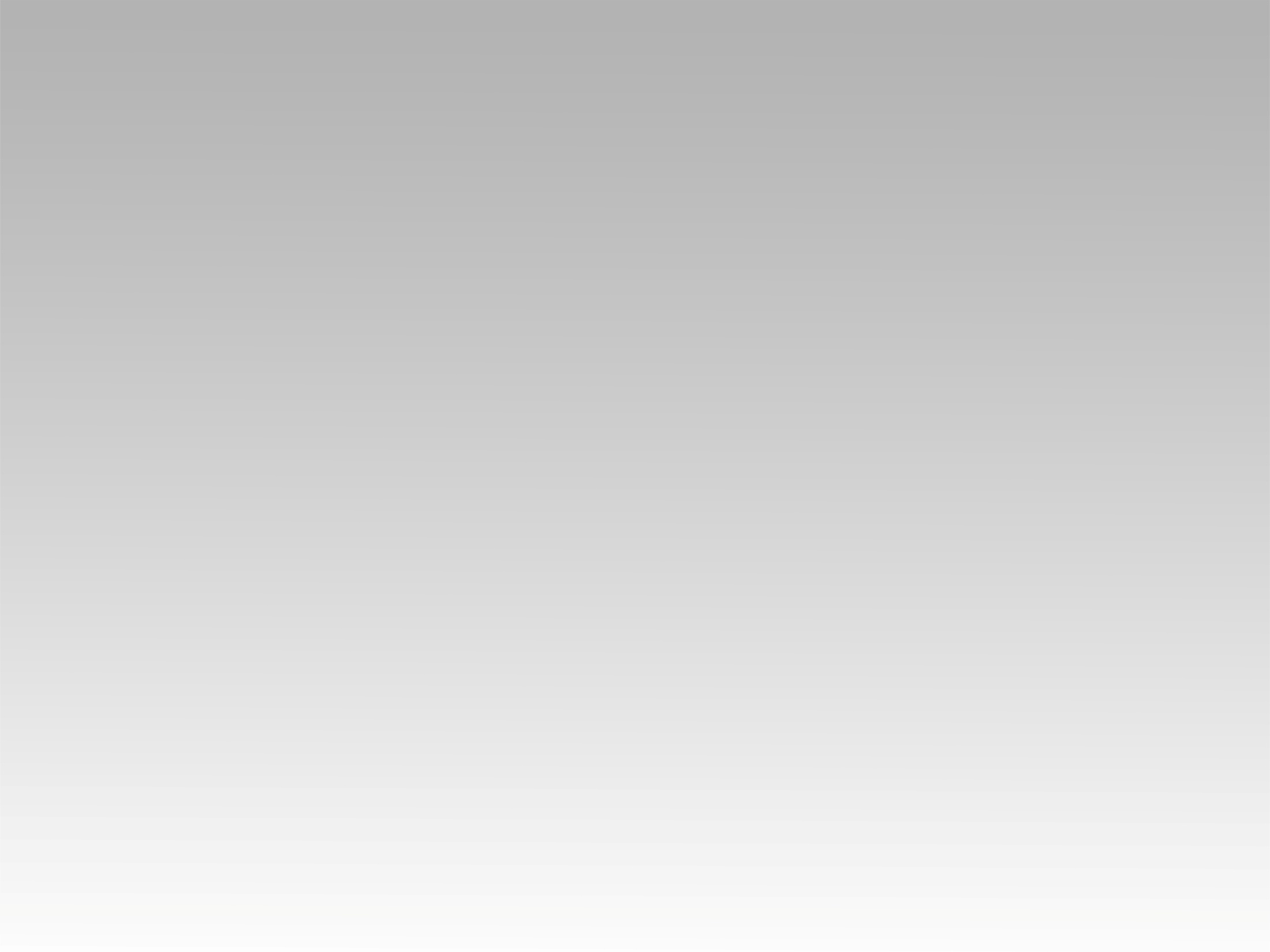 تـرنيــمة
إحنا شعبك مالناش غيرك
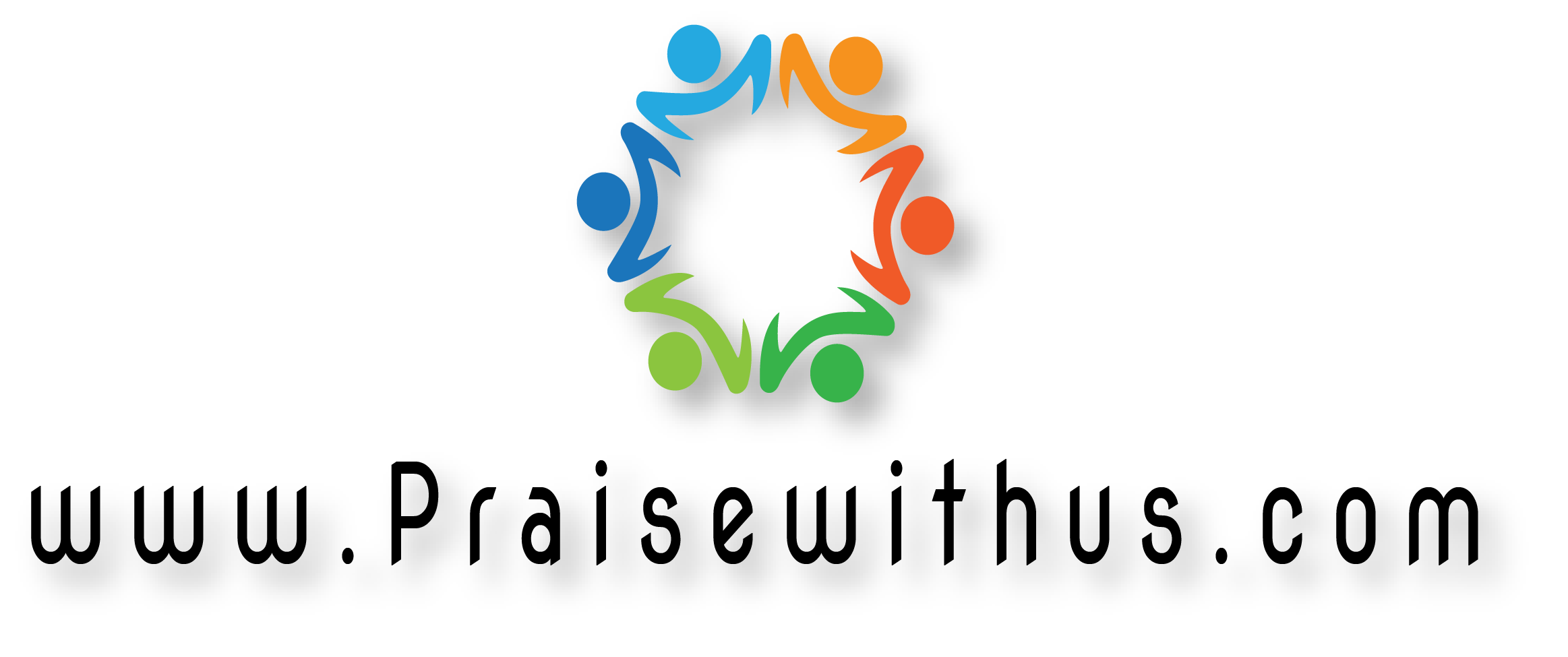 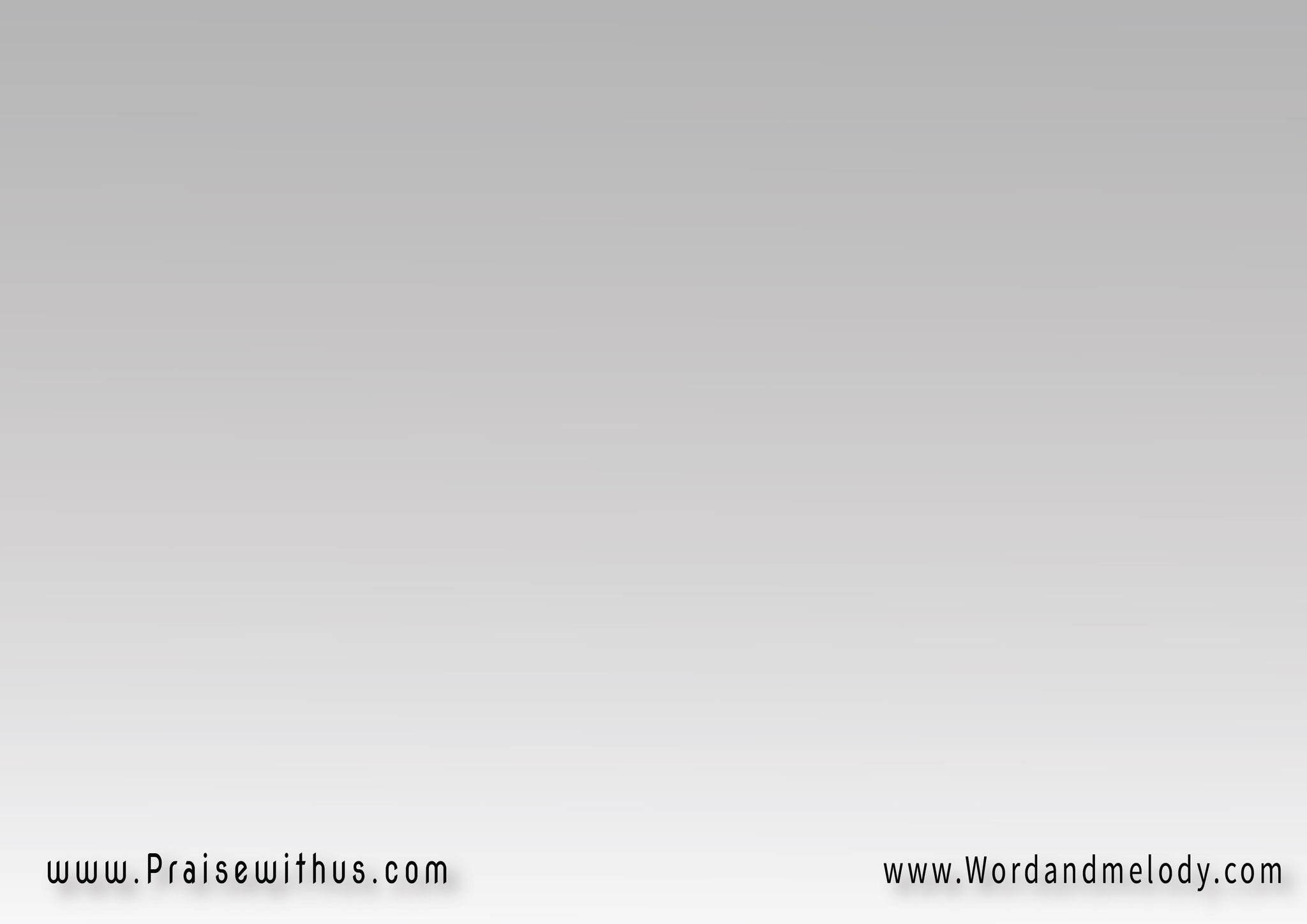 يارب إحنا أما بنلجأ لكبنلاقي عندك أمانالتعبان لما بينده لكبيلاقي معونة وحنان
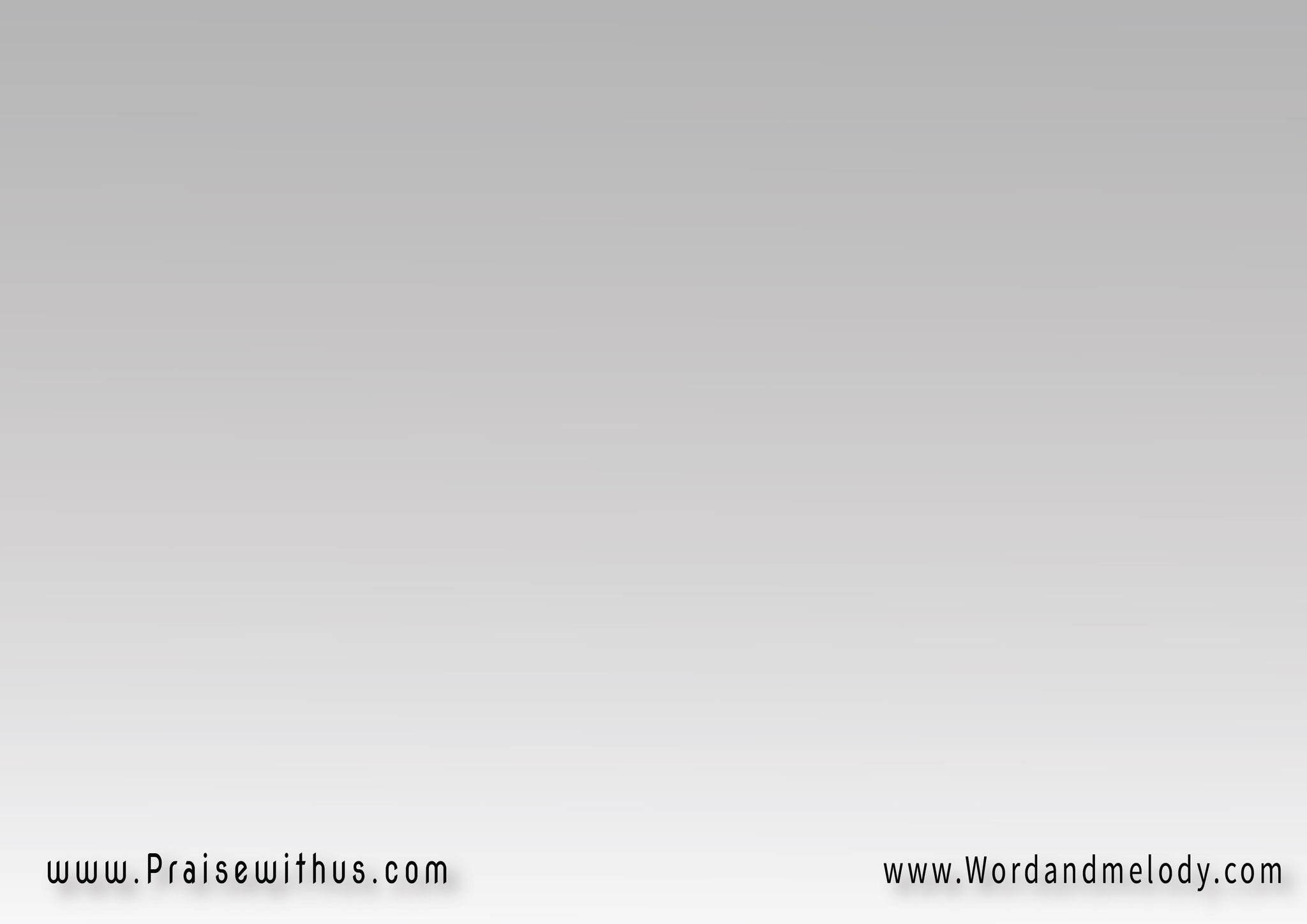 الخاطي لما بيرجع لكيلقى محبة ليه وغفرانمهما إن كان الواحد فينايطلع متراضي وفرحان
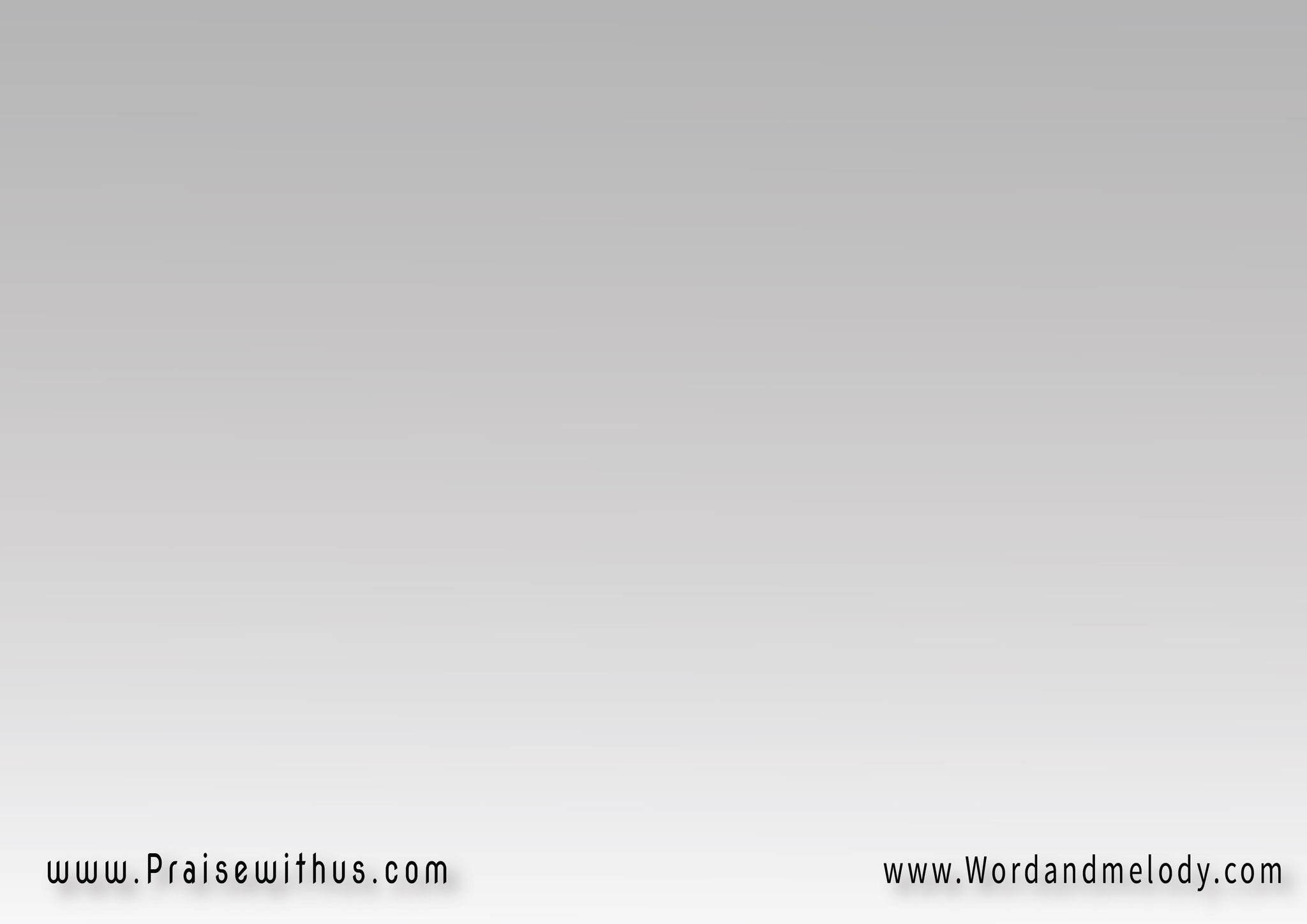 إنت الأب وإنت الحبوإنت حضن التعزيات
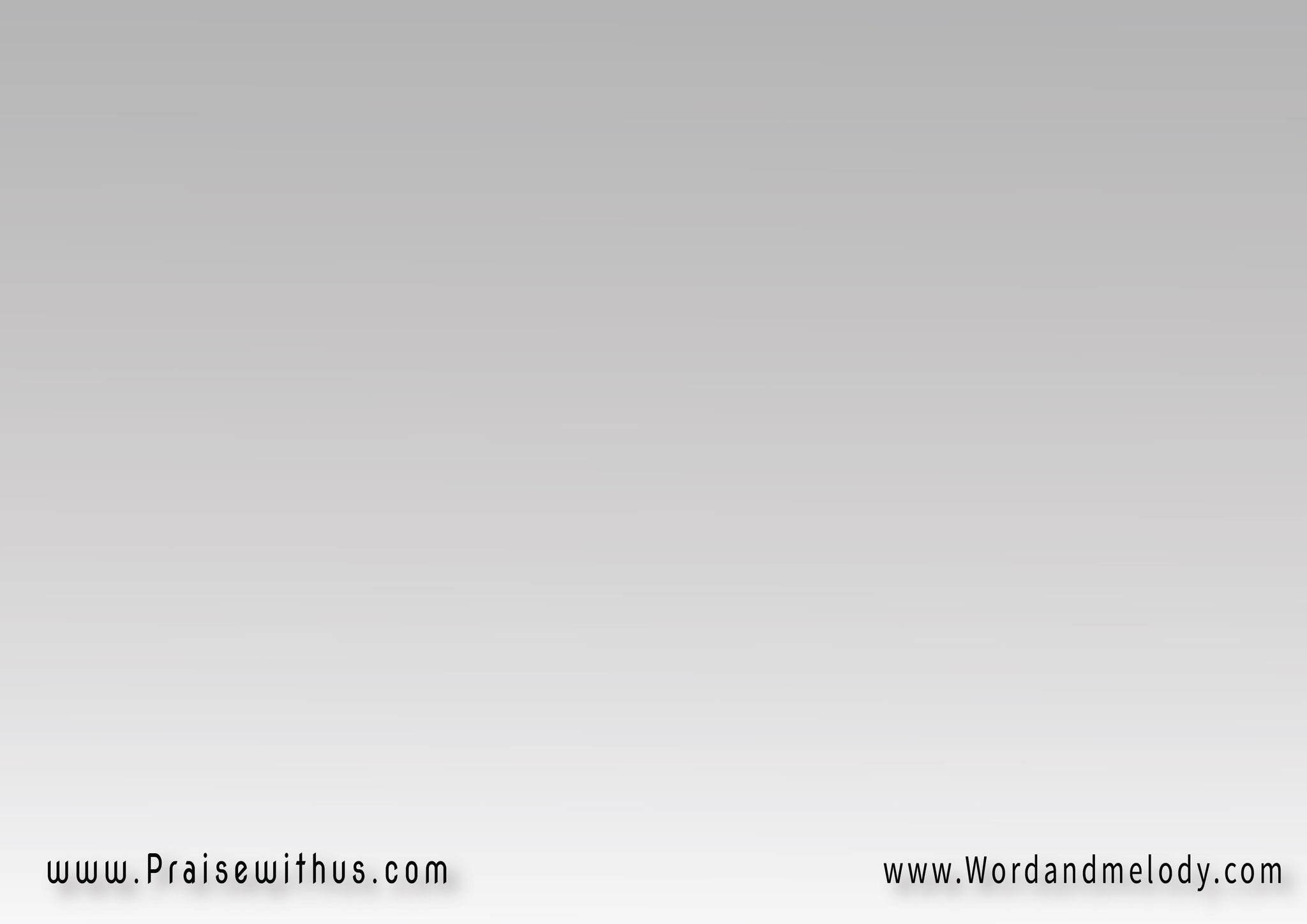 إحنا شعبك مالناش غيركلينا وعودك بالبركاتعرش النعمة مفتوح لينانعمة ورحمة وإختبارات
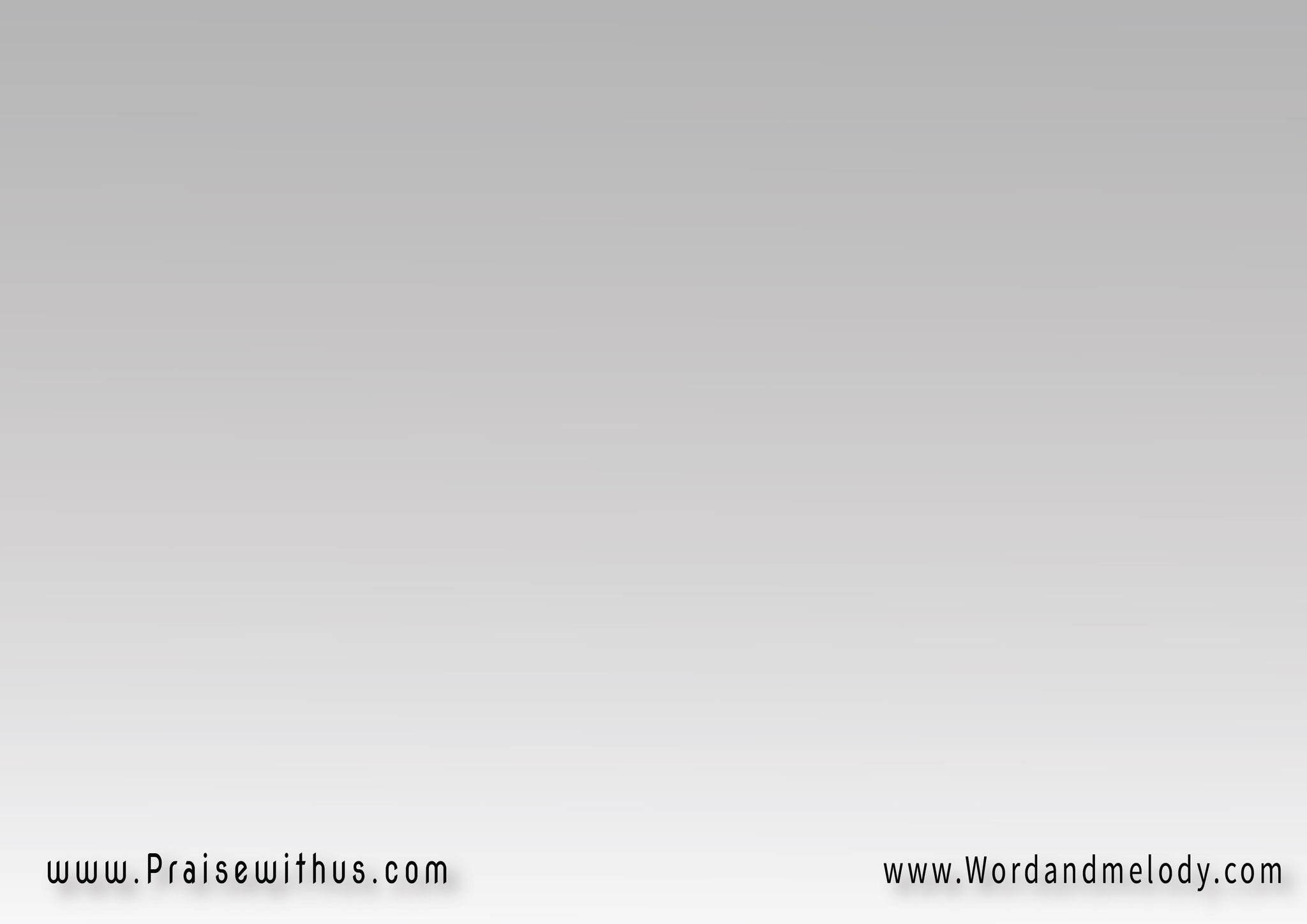 لحد ما تيجي إحفظ ليناعينينا عليك بالتسبيحاتإنت الأب وإنت الحبوإنت حضن التعزيات
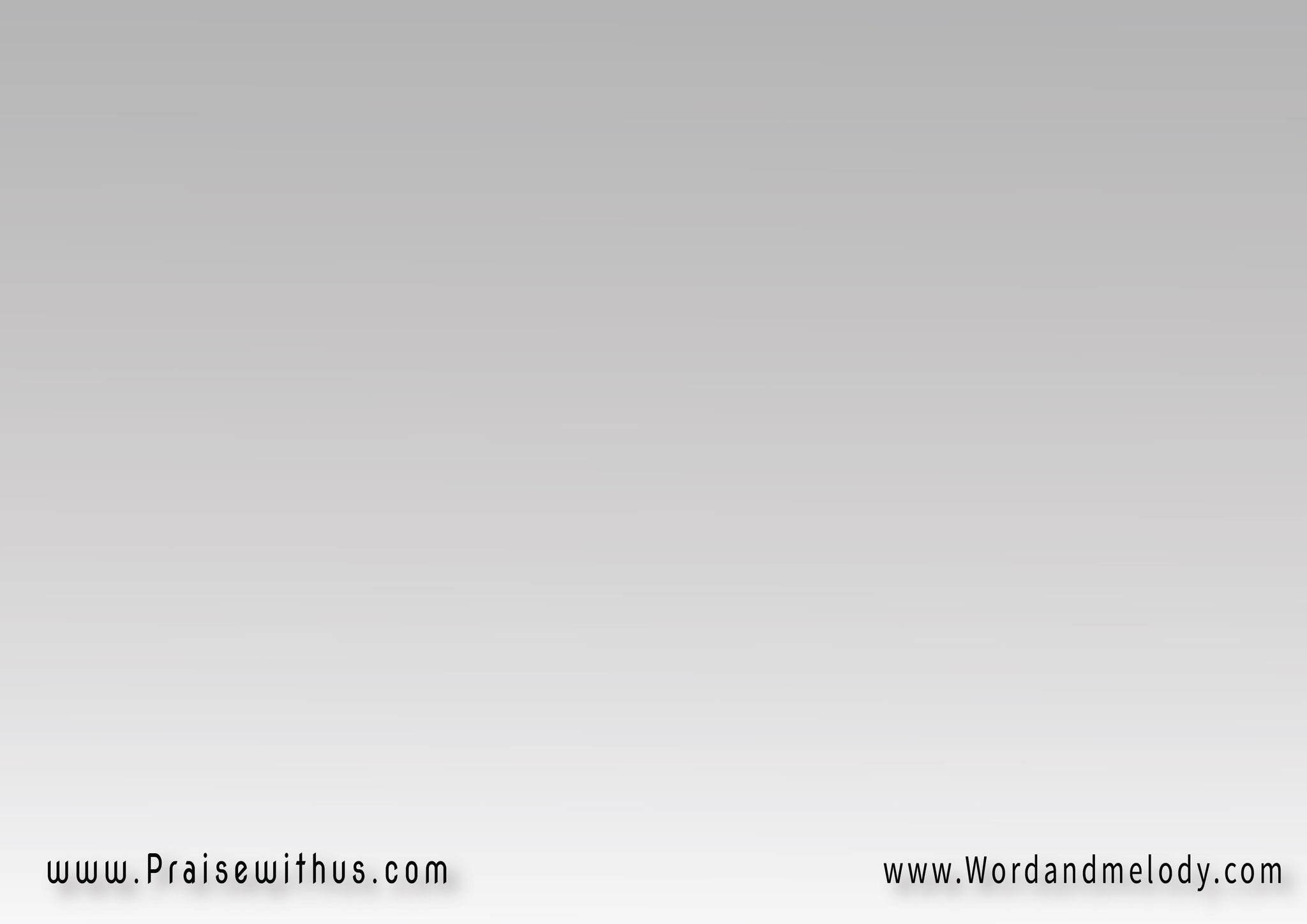 نمشي ف وادي الغربةنرنم والناس حوالينا في أنينواثقين في الخطوةبنتقدم مش خايفين ولا يائسين
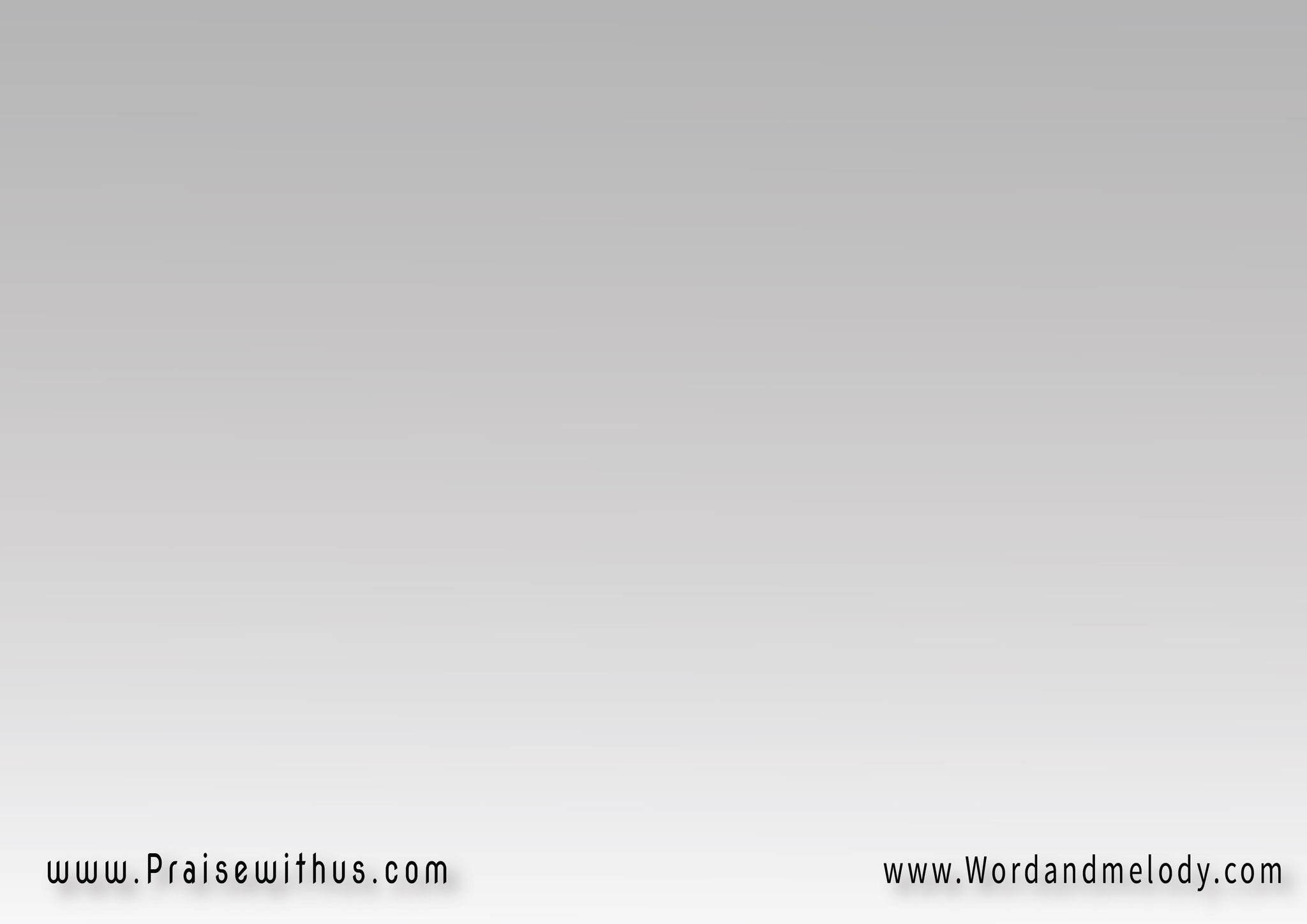 بنبارك في الأزمةونشكر عارفين إنك رب أميننفرح نتشجع نتعزىإنت ضمان للعمر أمين
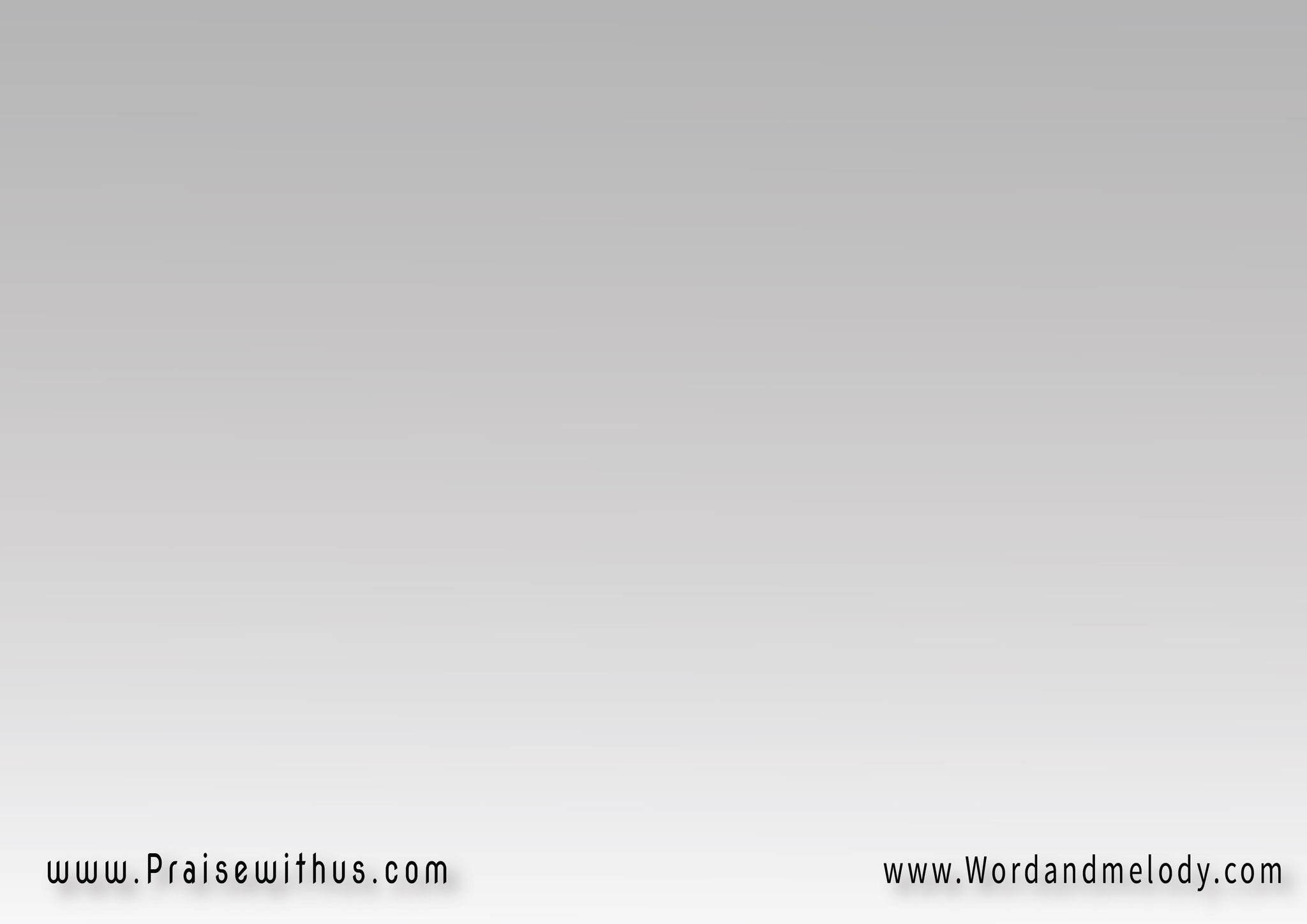 إنت الأب وإنت الحبوإنت حضن التعزيات
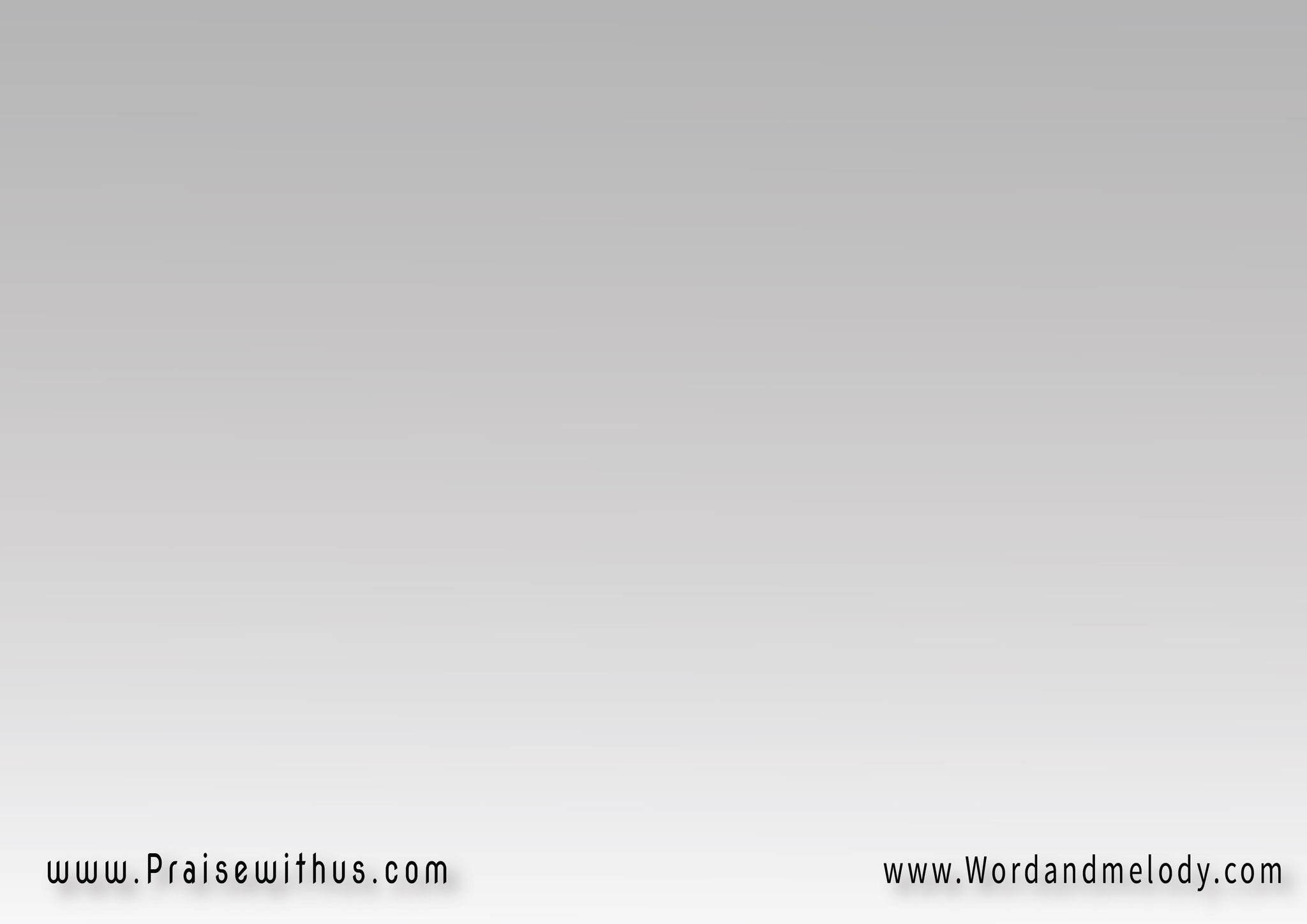 إحنا شعبك مالناش غيركلينا وعودك بالبركاتعرش النعمة مفتوح لينانعمة ورحمة وإختبارات
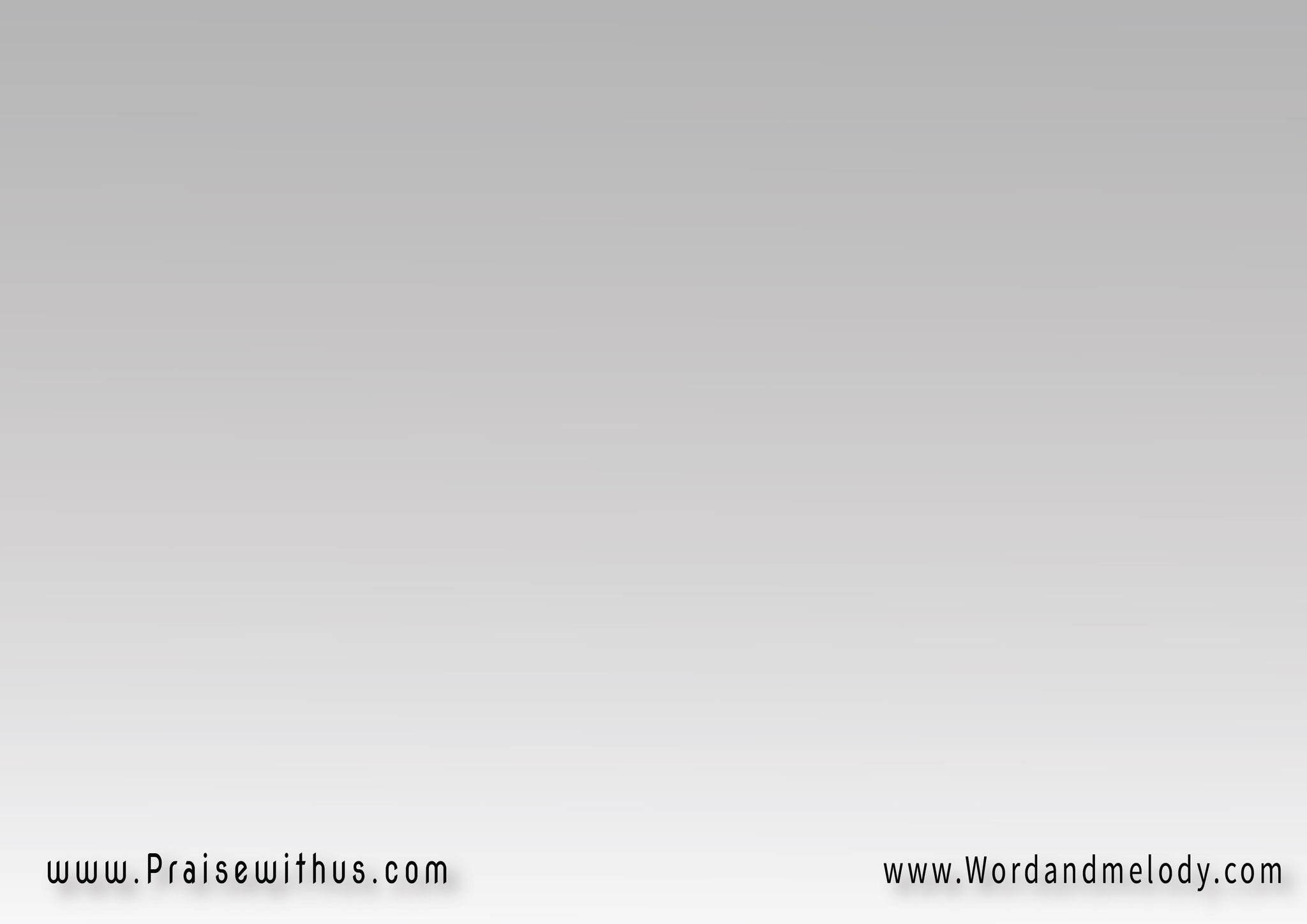 لحد ما تيجي إحفظ ليناعينينا عليك بالتسبيحاتإنت الأب وإنت الحبوإنت حضن التعزيات
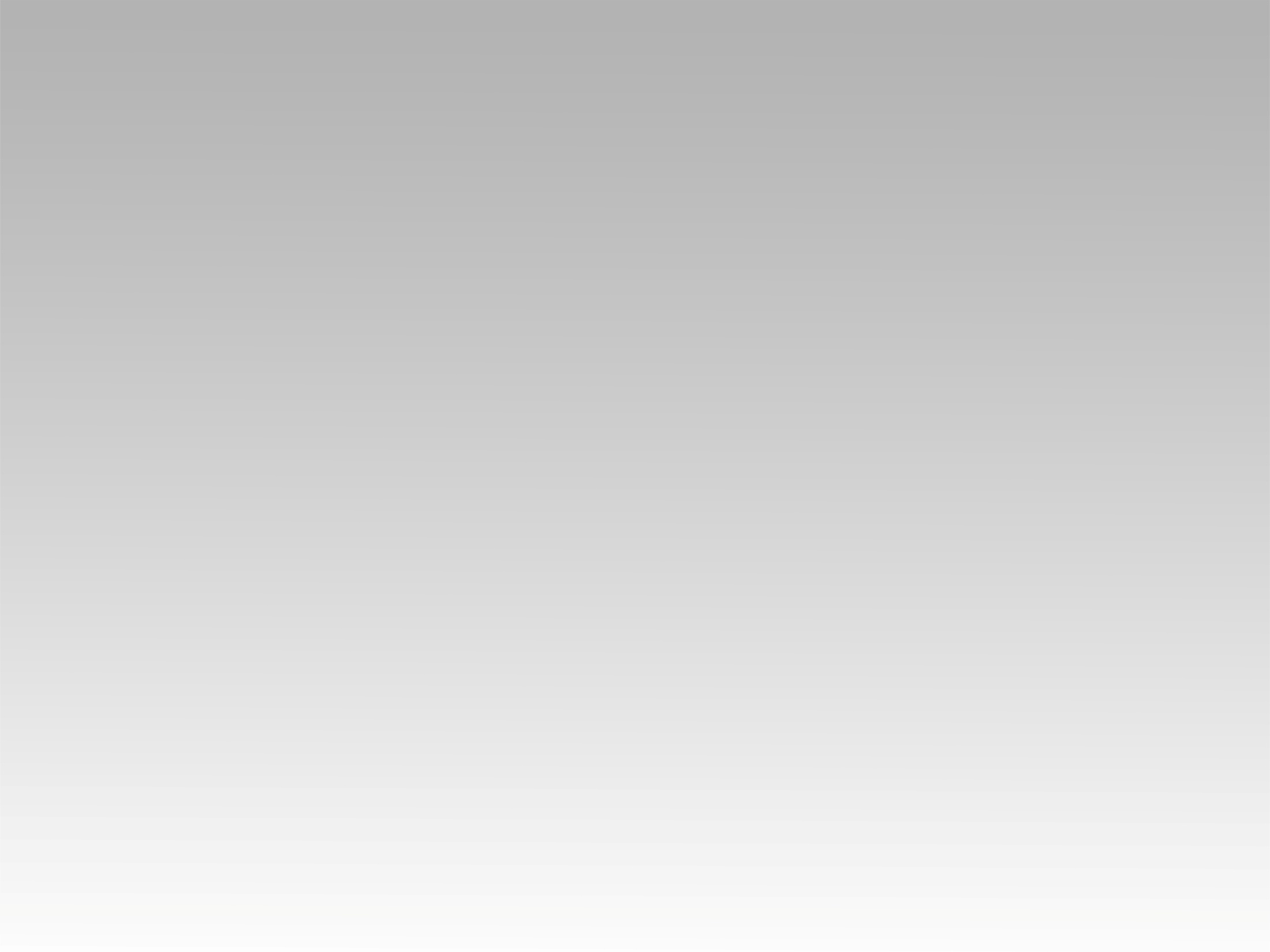 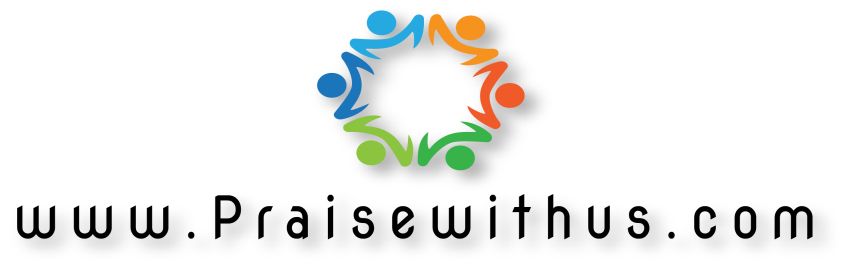